RESEA Updates ______________________________
MassHire Career Centers
September 17, 2020 @ 10am – 11:30am
September 18, 2020 @ 10am – 11:30am
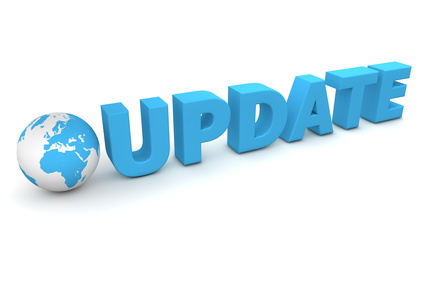 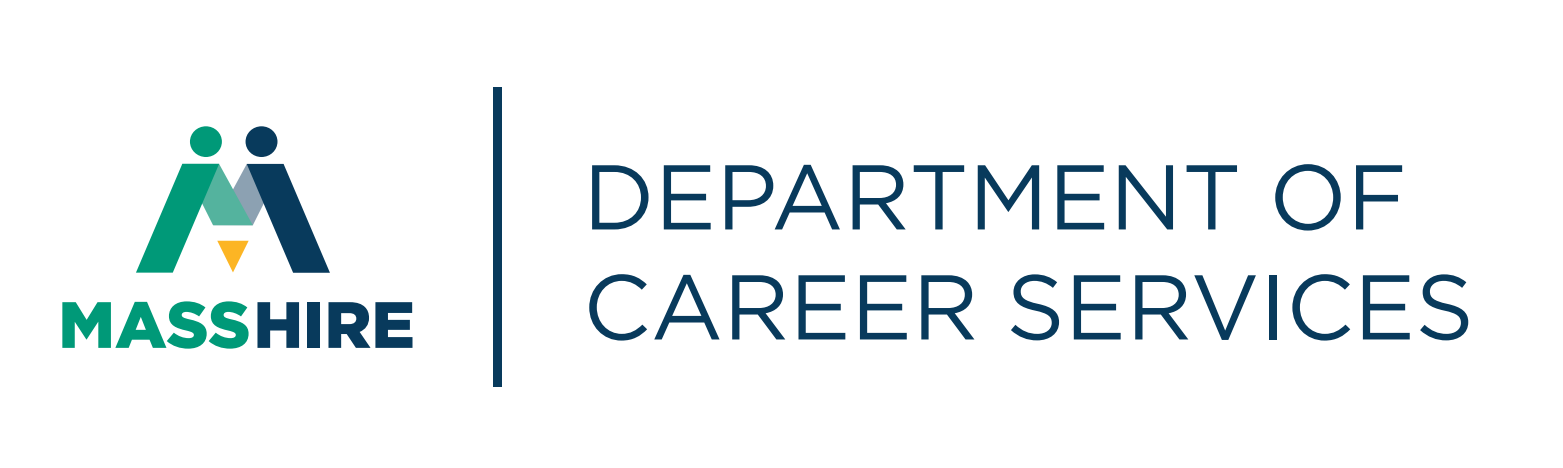 Agenda
RESEA Processes and Customer Flow
RESEA Reports
Messaging
Best Practices
Questions
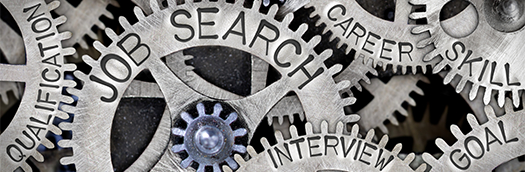 Funding
Federal allocation beginning in FY 21:
(1) Base funding:  84 % - 89% of the appropriation depending on the year-will use IUR and CLF
(2) Outcome Payments: 10% to 15 % of the appropriation depending on the year-designed to award States for meeting or exceeding certain criteria
(3) Up to 1% for the Sec. of Labor to use for research and technical assistance  to states
Local Level:
As of this date, local level funding depends on Initial and RESEA Review completions and entered employments
RESEA Weekly Activity Reports
Weekly Activity Reports
Sent to Career Center Managers
RESEA Activity over a period of weeks
RESEA enrollments
Percentage who attended CCS/Initial RESEA and percentage who completed RESEA Review
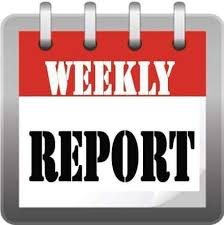 RESEA Weekly Activity
How many of you are ready to restart sanctions?
[Speaker Notes: OPEN UP LES REPORT]
RESEA Reportshttps://www.mass.gov/service-details/resea
Enrollments Outreach
Rainbow Report
Attained Scheduled to Return
Engagement / Reminders
Did Not Return (DNR) After Attainment
Potential Issues
Return to Work (RTW) Average Weeks
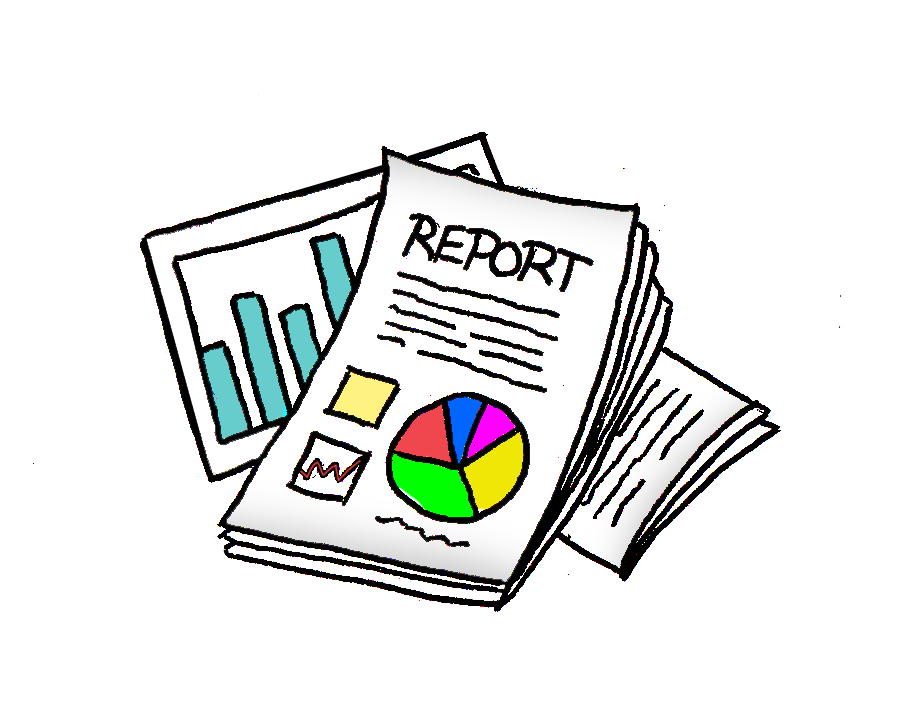 [Speaker Notes: Run reports from MOSES; always available on Monday]
RESEA Messaging
Permanently Separated vs Furloughed
Outreach in Relation to “no sanctions”
Communication Strategy with Customers
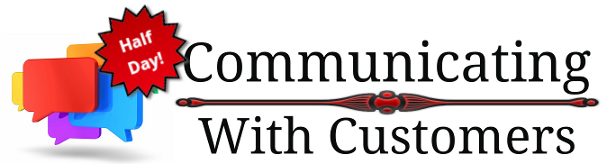 Best Practices to Share?
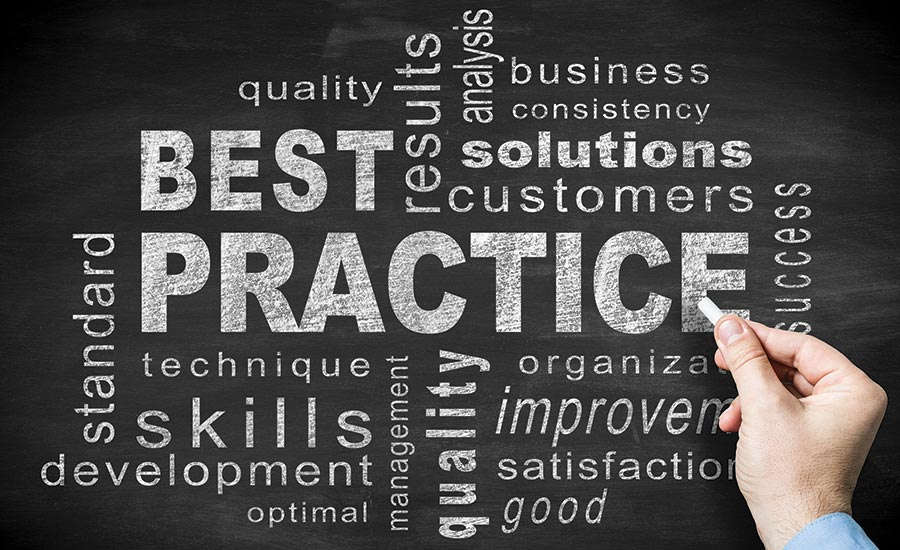 Next Steps
RESEA Follow-up
Questions & Wrap Up
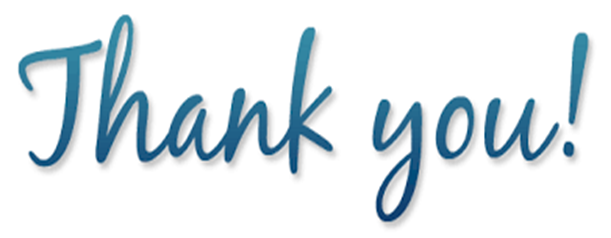